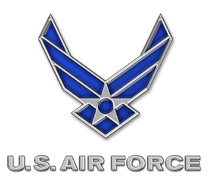 FAMU-FSU College of Engineering
Design & Manufacture of a Rotorcraft
Chabely Amo, Louisny Dufresne, Robert Johnson, Mohammed Nabulsi, Taniwa Ndebele, Victoria Rogers, Kimberlee Steinman, Mitchell Stratton
1
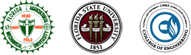 IME #8/ME #31 Louisny Dufresne
Team Organization
2
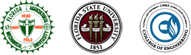 IME #8/ME #31 Louisny Dufresne
Presentation Outline
Introduction
 Background
 Goal Statement and Objectives
 Rotorcraft Design
 Rotorcraft Components
 Ergonomic Analysis with Jack
 Rotorcraft Assembly
 Rotorcraft Business Analysis 
 Future Outlook
 Conclusion
 Acknowledgments
 References
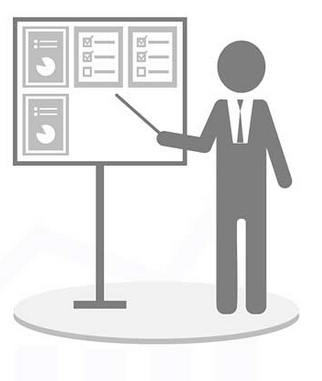 3
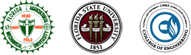 IME #8/ME #31 Louisny Dufresne
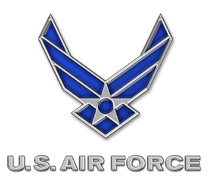 Introduction
The sponsor of this project is the U.S. Air Force 
Why is a rotorcraft useful in military applications?
 Can go into high risk environments, granting some safety to human soldiers
 Replacing a rotorcraft is less expensive and less tragic than replacing a soldier
Most useful for Air Force: a rotorcraft with both high portability and high payload capacity
The team followed the DMADV (Define, Measure, Analyze, Design, Verify) Six-Sigma process to complete the project
4
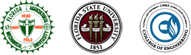 IME #8/ME #31 Taniwa Ndebele
Background
A rotorcraft is a flying machine that uses lift generated by wings called rotor
    blades that revolve around a mast 
 Rotary unmanned aerial vehicles often 
  fall into one of two classifications: 

High payload capacity but low 
      portability 
High portability but a reduced 
    payload capacity.
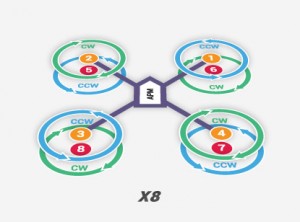 Figure 1. Example of a Rotorcraft [1]
5
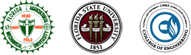 IME #8/ME #31 Taniwa Ndebele
Goal Statement and Objective
The project is sponsored by the US Air force, the requirements are as follows:
Design a rotorcraft that can:
Fit in a military backpack (23”x14.5”x15”)
Carry a payload of at least 30 pounds
Be made with commercial off the shelf (COTS) components
Travel up to approximately 1 mile
Be easily maintained and used in the field
Design the manufacturing processes to be used in creating the rotorcraft 
Build a prototype of the rotorcraft
State the protocols for the operation and assembly of the rotorcraft
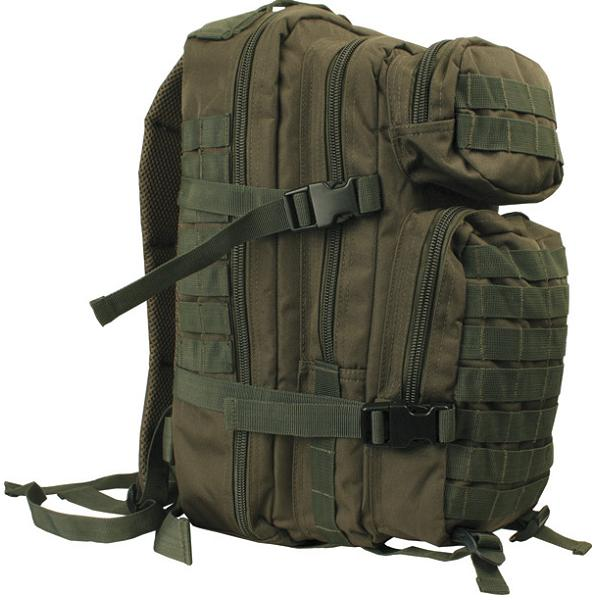 Figure 2. Military Backpack [2]
6
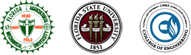 IME #8/ME #31 Taniwa Ndebele
Rotorcraft Design
7
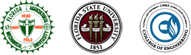 IME #8/ME #31 Chabely Amo
Previous Work
Design proposed by: Intern Cameron Alexander
 Hexacopter configuration.
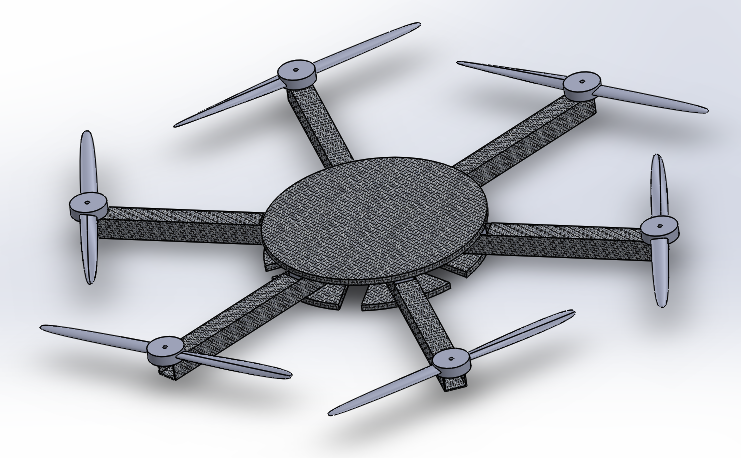 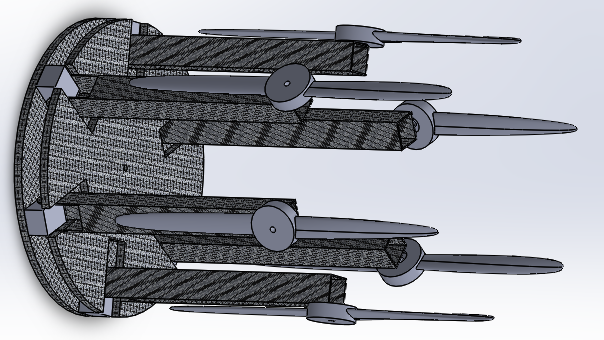 8
Figure 3. Deployed View of Cameron’s Design
Figure 4. Collapsed View of Cameron’s Design
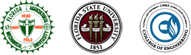 IME #8/ME #31 Chabely Amo
Rotorcraft Configurations
Two types:
Coaxial Setup (X8)
Two engines mounted co-axially on the ends of each boom
Excellent Lifting Power
Easier Portability

Radial Setup (V8)
One engine mounted on the 
end of each boom
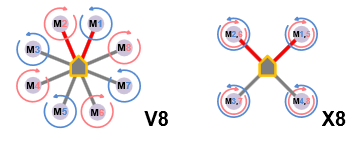 Figure 5. Multi-copter Configurations [3]
9
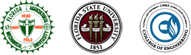 IME #8/ME #31 Chabely Amo
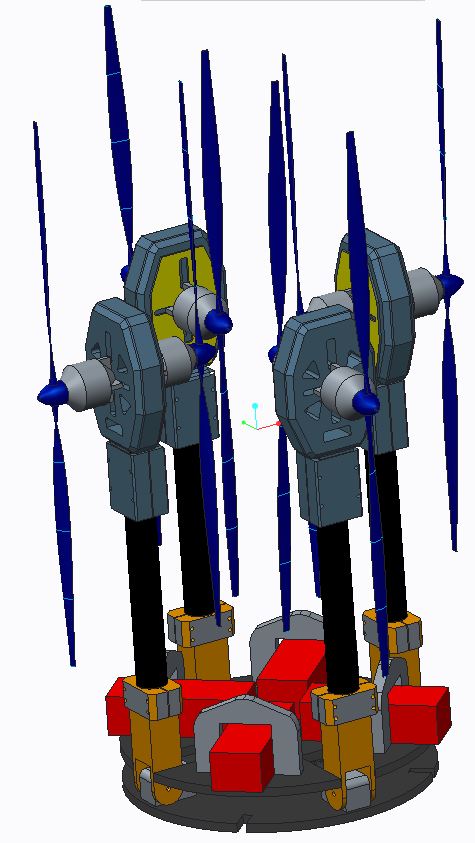 Team General Design
Motor
Propeller
Motor Mounts
Hinges
Carbon Fiber Arms
Battery
Battery Clamps
Base Plates
10
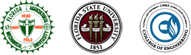 IME #8/ME #31 Chabely Amo
Team General Design – Deployed View
Thrust
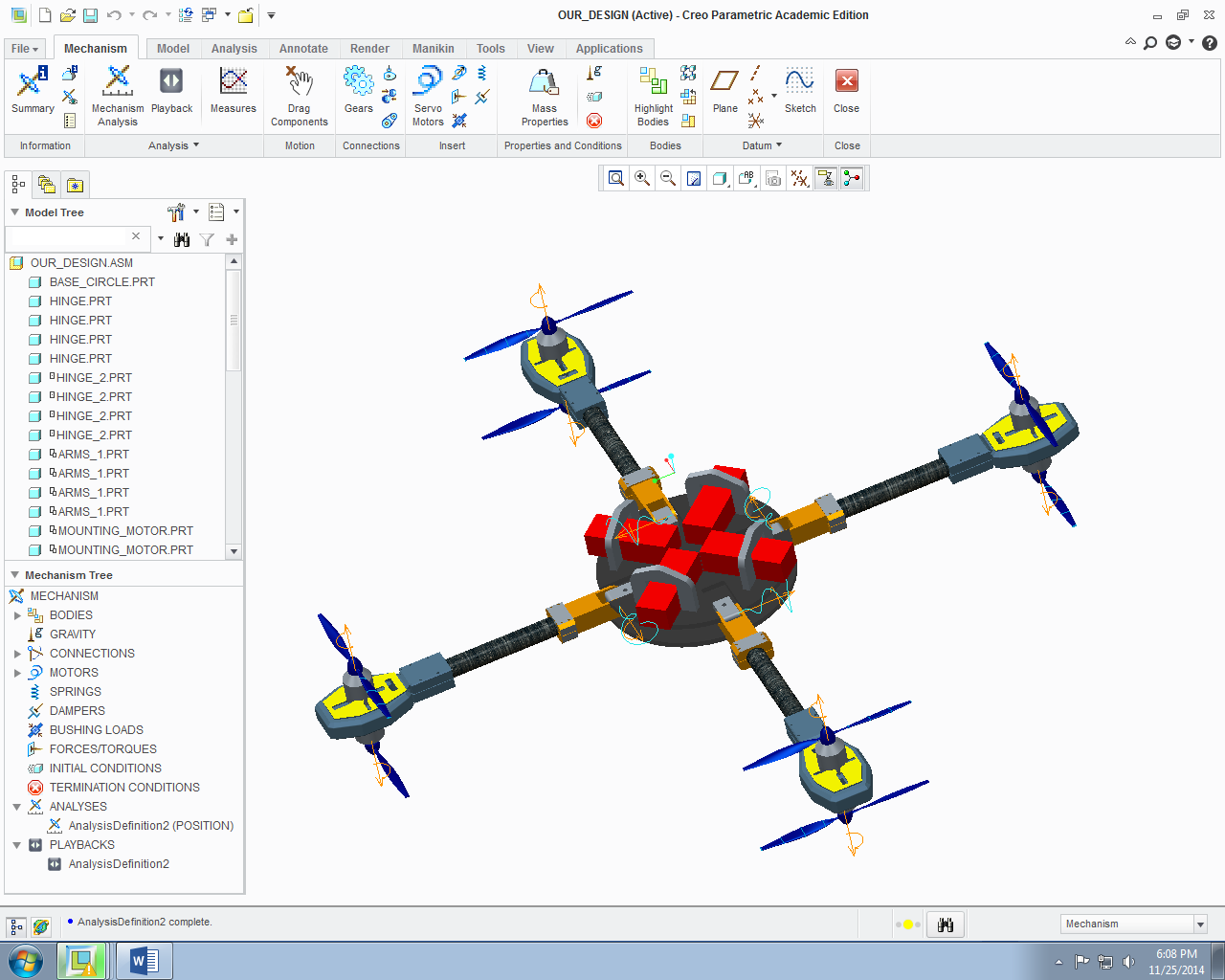 Thrust
Generates 15 lbs. of Thrust per Arm

Rotors Spin at 7181 RPM per Arm
Thrust
Thrust
11
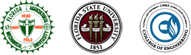 IME #8/ME #31 Chabely Amo
Rotorcraft Components
12
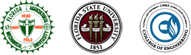 IME #8/ME #31 Mohammed Nabulsi
Analysis Tool eCalc
Provides web-based quality services to calculate evaluate and design electric motor driven systems for remote controlled models 
Provides Rotorcraft outcome based on:
Battery
Speed Controller
Motor
Propeller 
Guarantees error margin no greater than ±10%
13
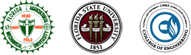 IME #8/ME #31 Mohammed Nabulsi
Essential Components Chosen:
14
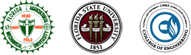 IME #8/ME #31 Mohammed Nabulsi
eCalc Rotorcraft Calculator Input:
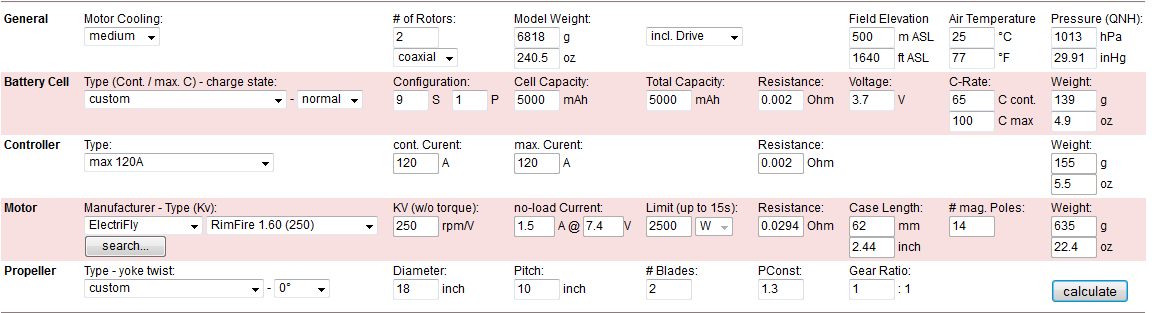 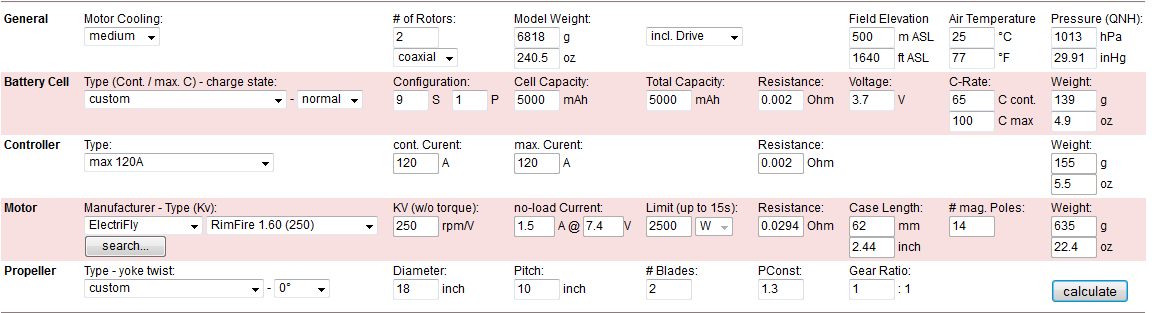 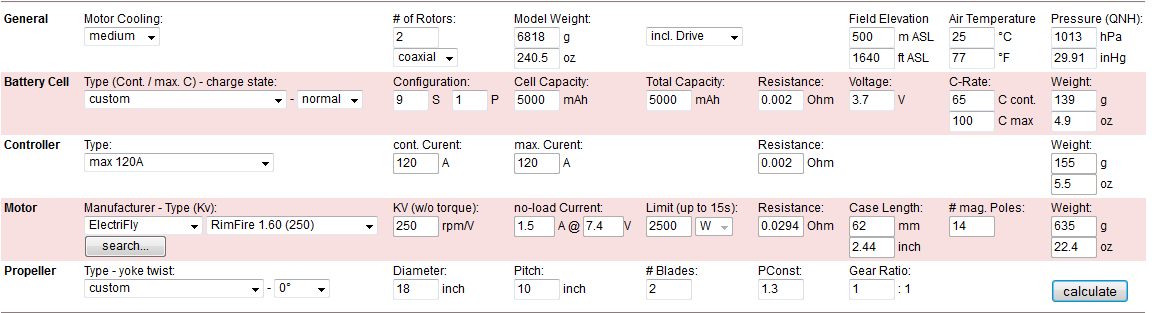 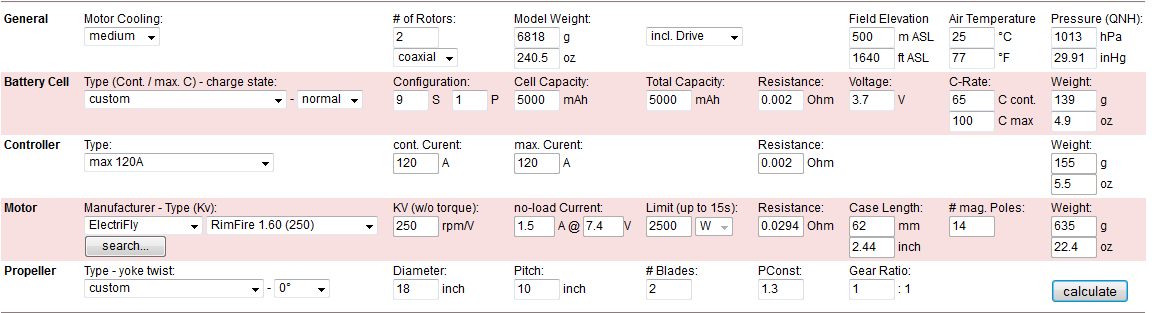 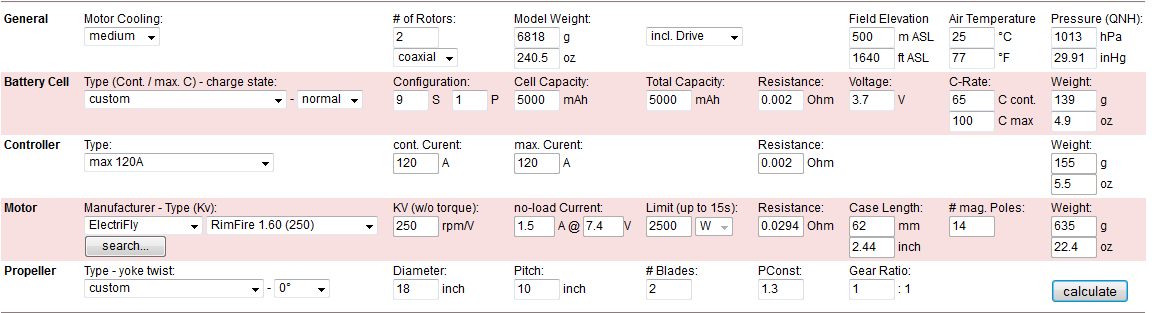 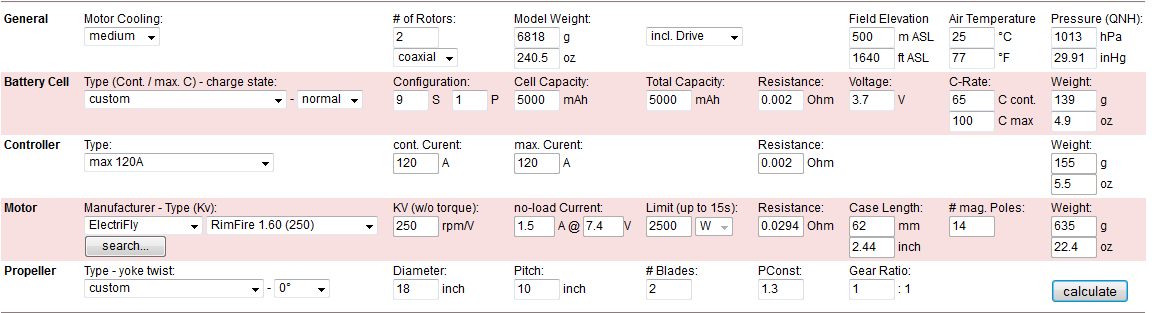 15
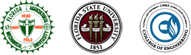 IME #8/ME #31 Mohammed Nabulsi
eCalc Rotorcraft Calculator Output:
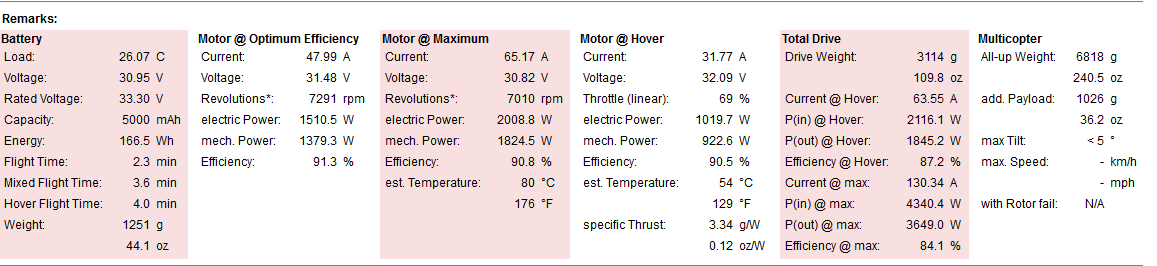 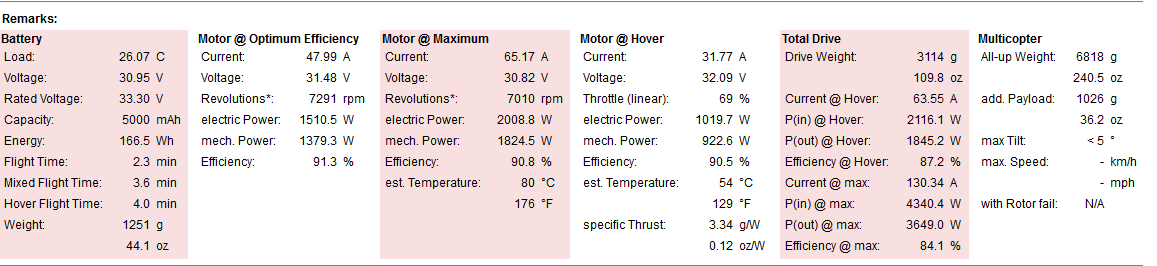 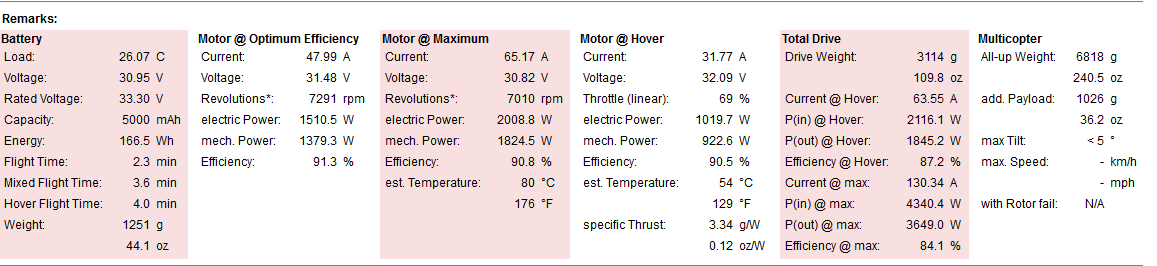 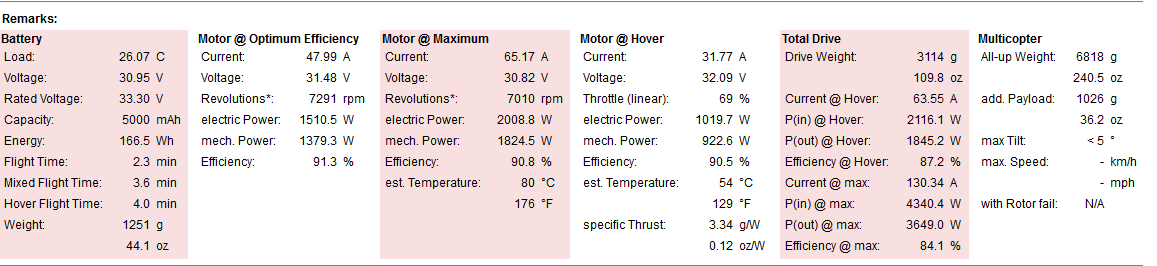 16
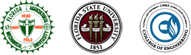 IME #8/ME #31 Mohammed Nabulsi
Essential Components Chosen
17
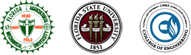 IME #8/ME #31 Mitchell Stratton
Manufacture of Top Plate and Base Plate
18
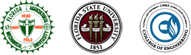 IME #8/ME #31 Kimberlee Steinman
Ergonomic Analysis with Jack
Uses pre-built objects and humans called Jack and Jill to simulate a work task and analyze those tasks
Analysis used in this project:
Timing Report
Task should take between 3s - 8s to complete 
Static Strength Prediction (SSP)
82.72% of population can complete task
Lower Back Analysis (LBA)
Task is categorized as a low risk for back injury
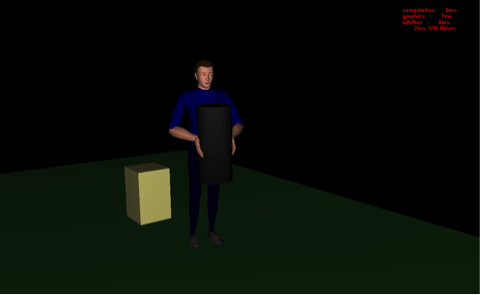 19
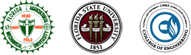 IME #8/ME #31 Kimberlee Steinman
Rotorcraft Assembly
20
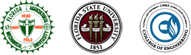 IME #8/ME #31 Taniwa Ndebele
Rotorcraft Frame Assembly
21
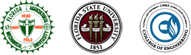 IME #8/ME #31 Taniwa Ndebele
Rotorcraft Prototype
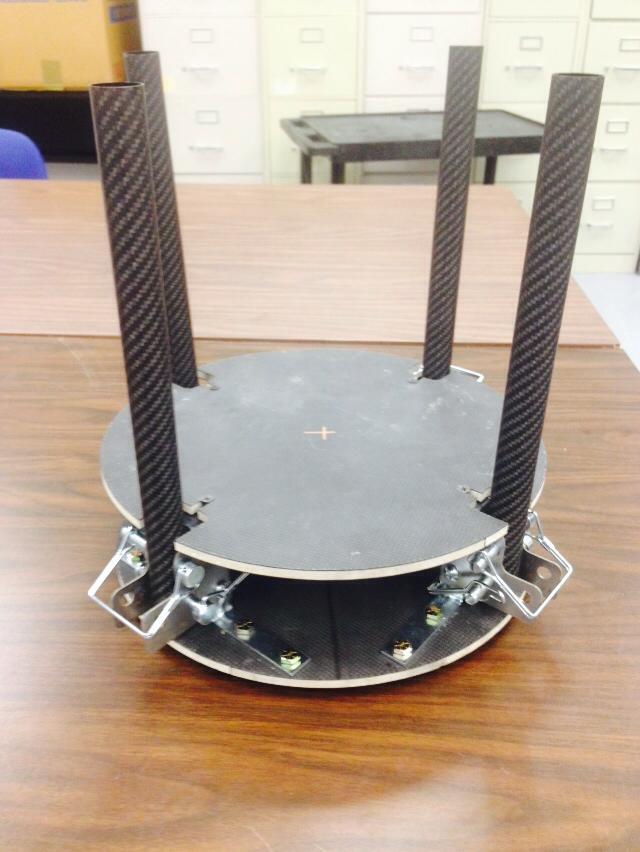 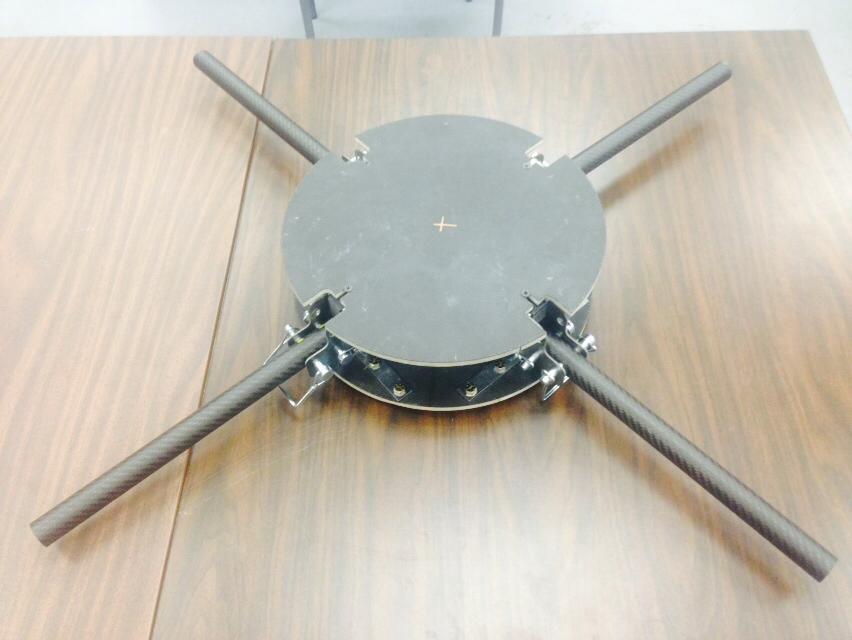 Figure 7. Deployed View of Team’s Prototype
Figure 6. Collapsed View of Team’s Prototype
22
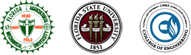 IME #8/ME #31 Taniwa Ndebele
[Speaker Notes: Could go after mechanical assembly also]
Electrical Assembly
23
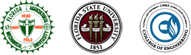 IME #8/ME #31 Robert Johnson
Rotorcraft Final Prototype
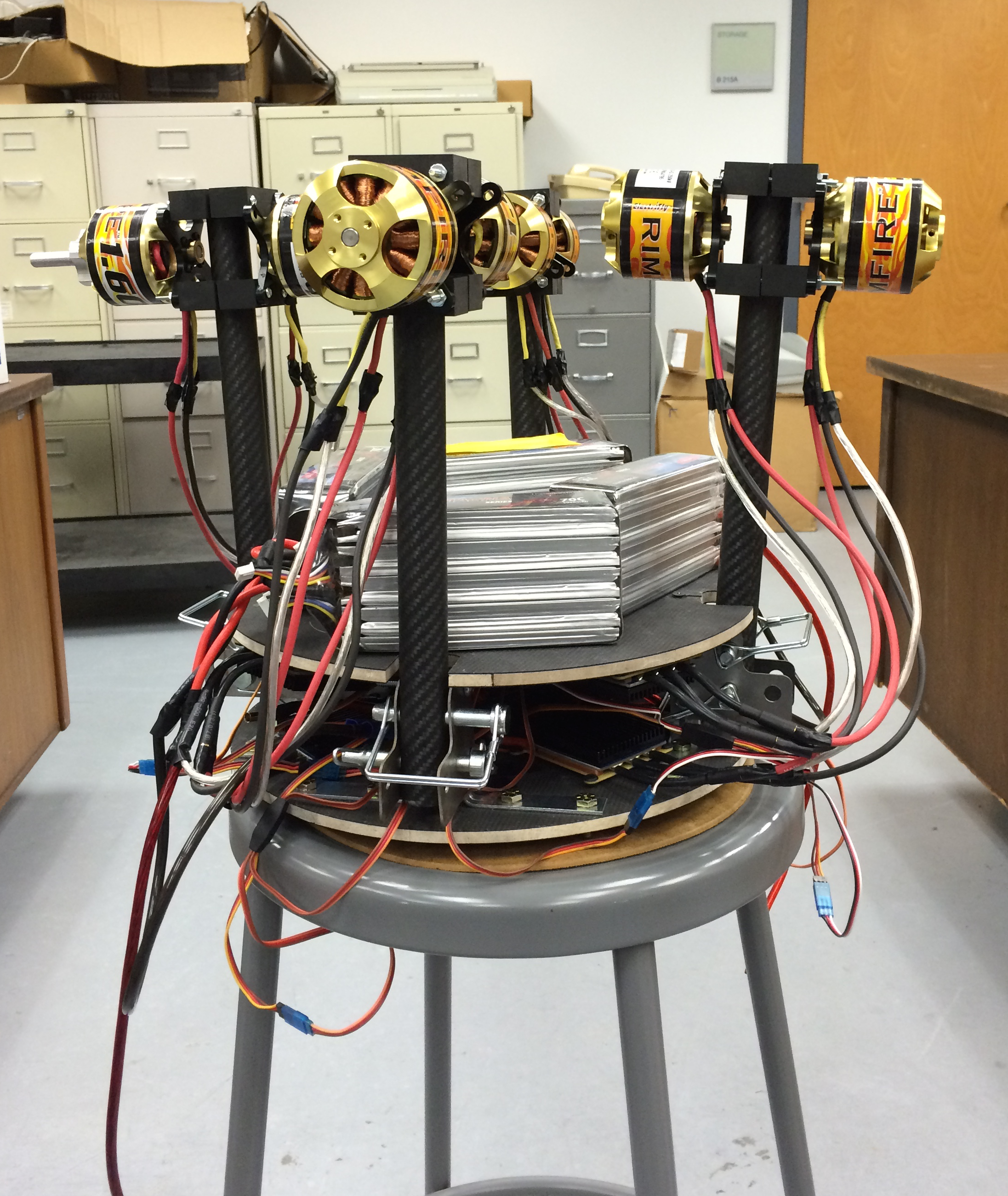 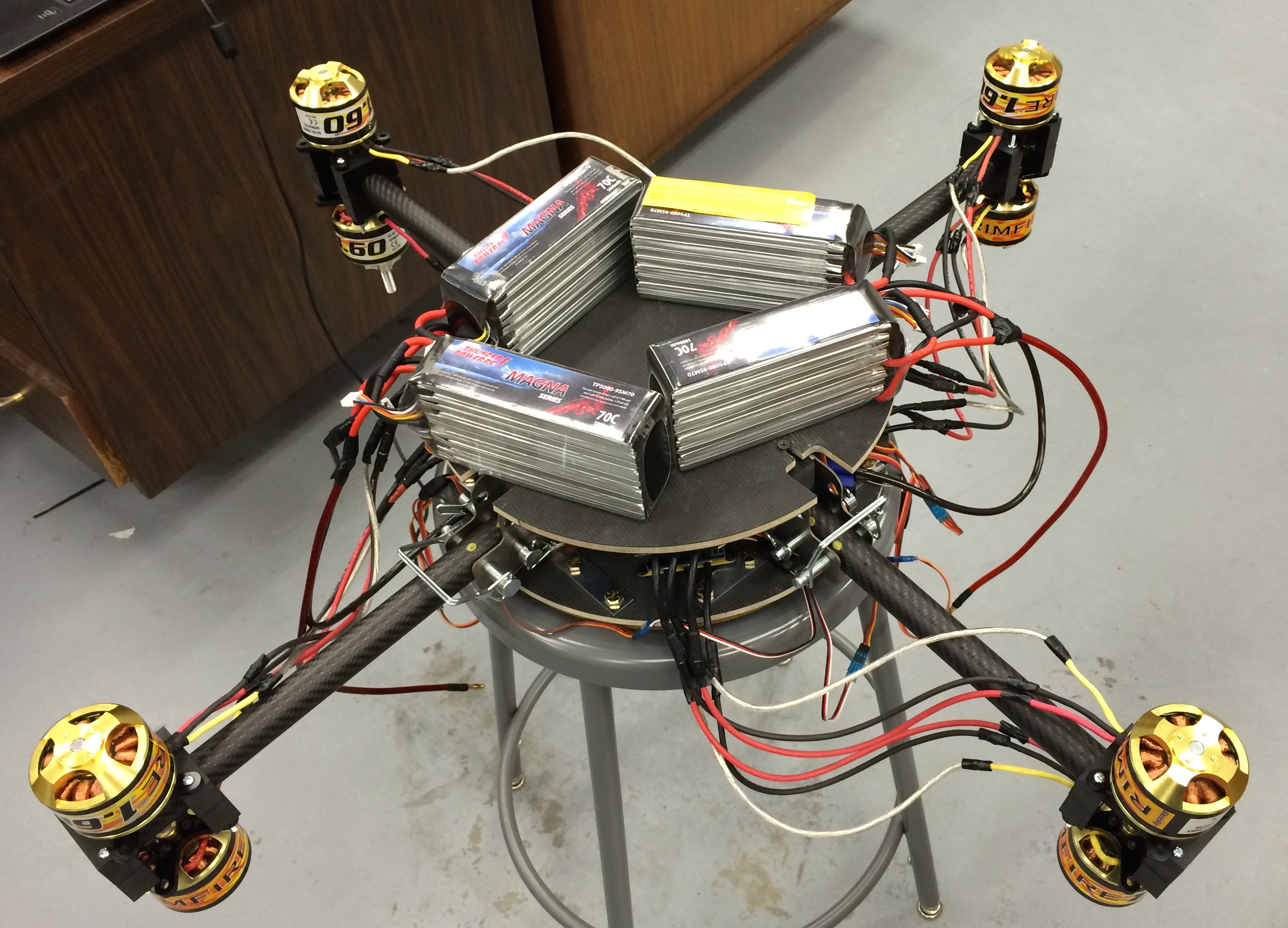 24
Figure 9. Deployed View of Team’s Prototype
Figure 8. Collapsed View of Team’s Prototype
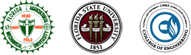 IME #8/ME #31 Robert Johnson
Protocol for Operation
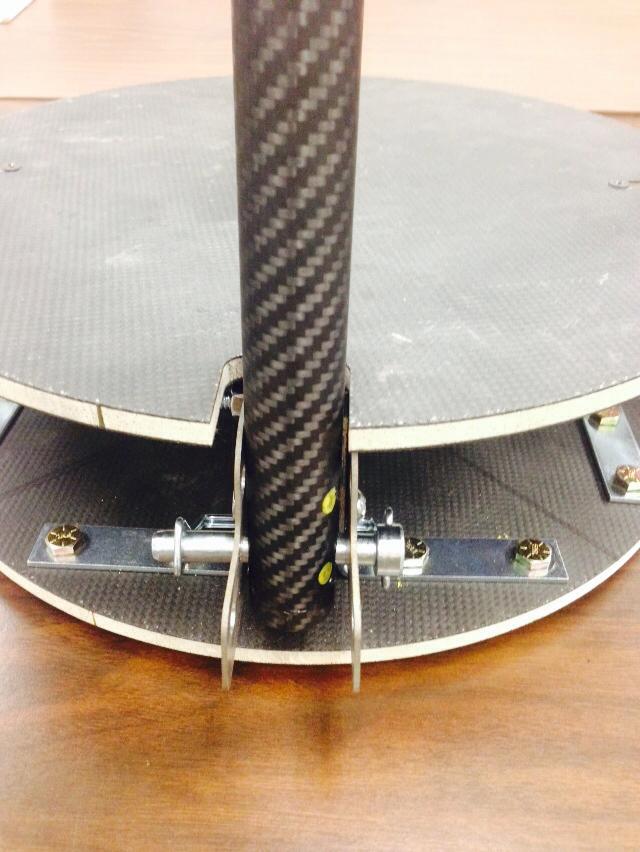 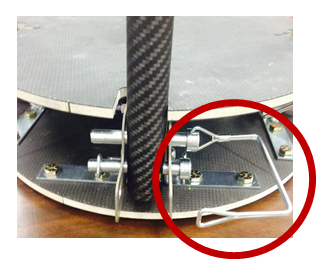 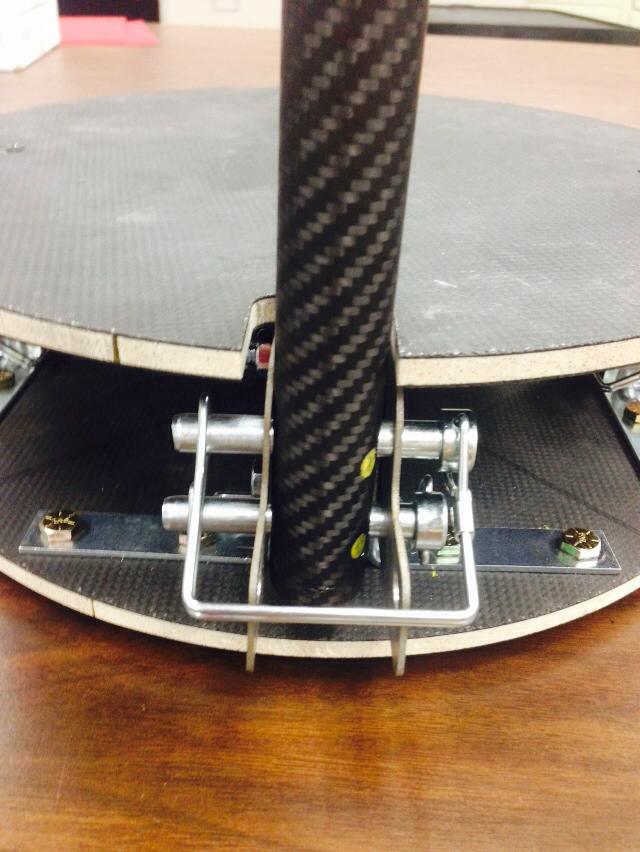 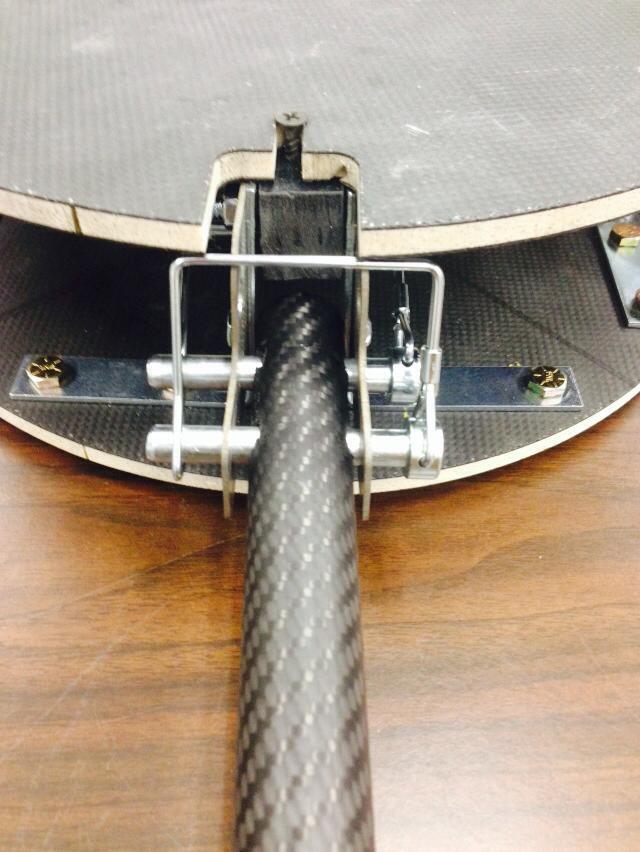 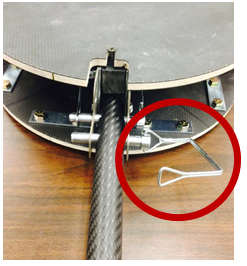 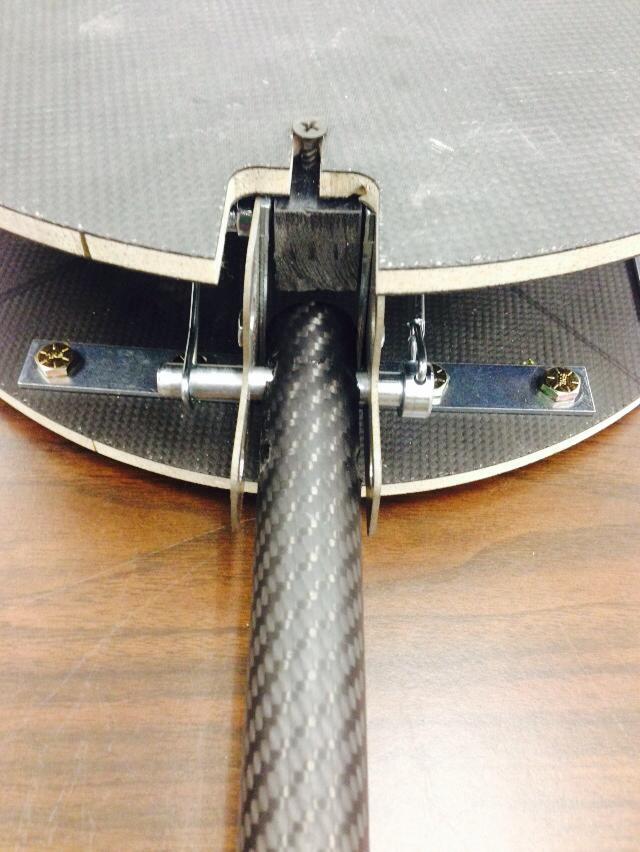 25
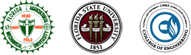 IME #8/ME #31 Victoria Rogers
Rotorcraft Business Analysis
26
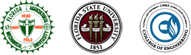 IME #8/ME #31 Mitchell Stratton
Health and Safety
Flight Safety:
Do not fly over unprotected people, vessels, vehicles, or structures
Successful radio equipment ground-range check in accordance with manufacturer’s recommendations is to be completed before first flight of a new/repaired rotorcraft
Establish a safety line at all flying sites, locations, and testing areas that only personnel associated with flight are allowed to cross
Manufacturing Safety:
Proper lab safety during manufacture of base plates (lab coats, gloves, safety goggles)
Water jet cutting is performed by somebody well versed and thoroughly trained in the use of the machine
Dust mask is necessary when cutting the carbon fiber tubes for the arms
27
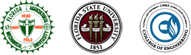 IME #8/ME #31 Mitchell Stratton
Health and Safety
Rotor Safety:
Rotors operate at 7,000 RPM (revolutions per minute), which is capable of causing serious injury even at low speeds
Do not attempt to touch rotors during operation and wait for rotors to stop spinning before approaching the rotorcraft
Wear safety goggles during operation
Battery Safety
Do not operate at less than -20°C or more than 60°C
Store batteries at room temperature (19°C to 25°C)
Avoid serious impact with batteries
Practice proper charging procedures 
Dispose of damaged batteries properly
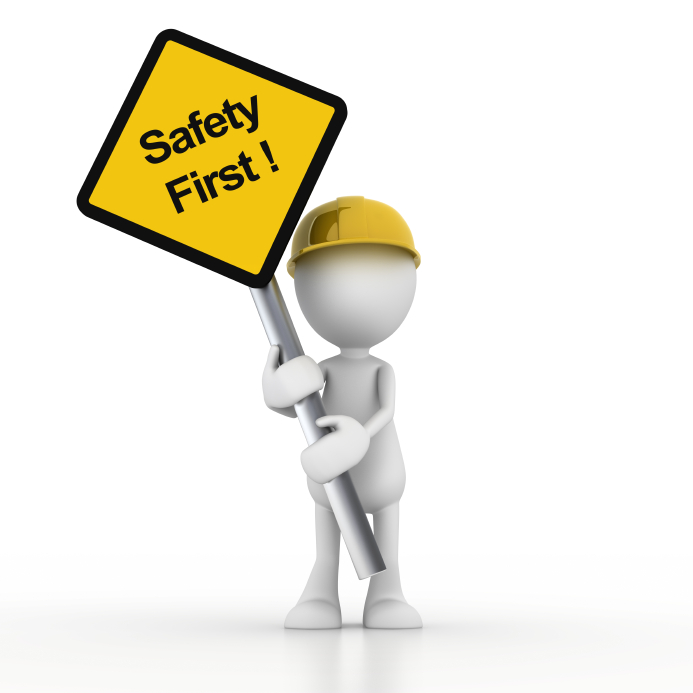 28
Figure 10. Safety First Guy
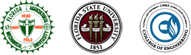 IME #8/ME #31 Mitchell Stratton
Sustainability
The design is concerned with minimizing the weight of the rotorcraft
Reducing and eliminating weight and waste where possible
Minimizing consumption, reusing materials when feasible, using renewable resources
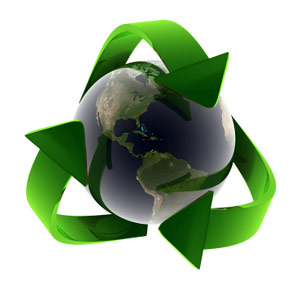 Figure 11. Sustainability
29
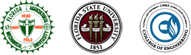 IME #8/ME #31 Louisny Dufresne
Economic Analysis
Today’s engineers must design and create new technology that improves on previous designs while reducing cost
Potential non-military usage of this rotorcraft: hobbyists, older children, and general market sales during gift-giving holidays such as Christmas
Societal impact of this rotorcraft depends on the end use of the craft.
 Combat usage: Surveillance, distraction, delivery missions, combat missions
 Non-combat: Healthcare, navigation, exploring areas that are dangerous for humans
Economic benefit depends on the societal impact and end use
30
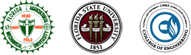 IME #8/ME #31 Robert Johnson
Operating Environment
Hobbyist and Stateside Use:
More people with remote controlled flight vehicles → greater potential for problems
Rotorcraft are sophisticated vehicles, not toys, and should be used with great caution
Should not be flown inside
Should not be flown within 30 feet of any building or structure
Military Use:
Less concern for buildings and structures in combat
Should still be trained in flying rotorcraft and take caution with controlling and operating the rotorcraft
31
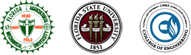 IME #8/ME #31 Kimberlee Steinman
Ethical Considerations
The ethical considerations of war and the military in general are beyond the scope of this project
Ethical considerations specific to this rotorcraft and its usage:
Usage of this rotorcraft is likely to be in combat or in other dangerous situations
It is less costly and less tragic to lose a rotorcraft than it is to lose a human life
This rotorcraft is ethical because it reduces the harm to society in the form of reducing the risk of harm to soldiers in combat
32
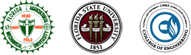 IME #8/ME #31 Kimberlee Steinman
Social and Political Considerations
Political (military):
Unmanned aerial vehicles (drones) are becoming a more commonly utilized form of military defense and antiterrorism operations
Rotorcraft keeps soldiers away from heavy combat zones, reducing the likelihood of injury
There is very little oversight of United States military drone use and the United States government is fearful of other countries developing drone technology

Social (civilian):
Amazon delivery rotorcraft – limit of five pound payloads
Strict FAA guidelines for usage of unmanned aerial vehicles
33
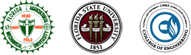 IME #8/ME #31 Victoria Rodgers
Future Outlook
Optimize method of attachment of payload

Add foldable legs at the bottom of the base plate

Test payload capacity
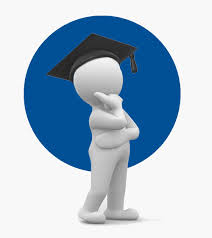 34
Figure 11. Future Outlook Guy
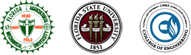 IME #8/ME #31 Victoria Rodgers
Conclusion
Successfully designed and developed a Rotorcraft with coaxial configuration.  
Successfully completed the (VARTM) process for manufacturing of two baseplates. 
Successfully completed a Rotorcraft that weights 30 lbs. and can be carried by a soldier 
Ordered & received all components that are all compatible with each other necessary to fly the Rotorcraft.
Due to FAA restrictions the team will only be allowed to hover the Rotorcraft
Table 1: Verifying Objectives
35
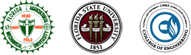 IME #8/ME #31 Victoria Rodgers
[Speaker Notes: Also need to incorporate what we learned into this slide, what was concluded from project, what was the IMPACT of the project, might need 2 slides a what we learned and a conclusion slide]
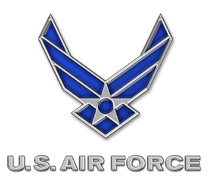 Acknowledgments
The team would like to thank:

Dr. Dickens
Dr. Chuy 
Dr. Gupta
Dr. Collins 
Dr. Faruque






Dr. Okoli
Dr. Frank
Mr. Gerald Horne
Ms. Emily Hammel
Ms. Margaret Scheiner
36
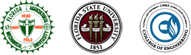 IME #8/ME #31 Victoria Rodgers
References
[1] "FlightGear Forum • View Topic - Four Rotor Helicopter."       FlightGear Forum •   View Topic - Four Rotor Helicopter. PhpBB Group, n.d. Web. 02 Dec. 2014.

[2] "SMALL MOLLE ASSAULT BACKPACK MILITARY RUCKSACK ARMY NEW." eBay. N.p., n.d. Web. 22 Oct. 2014. <http://www.ebay.com/itm/SMALL-MOLLE-ASSAULT-BACKPACK-MILITARY-RUCKSACK-ARMY-NEW-/170555911038>.

[3] "Multi-Rotor Frame Configurations - CopterCraft.com." CopterCraftcom RSS2. Web. 30 Nov. 2014. <http://www.coptercraft.com/multirotor-frame-configurations/#!prettyPhoto>.

[4] "Thunder Power RC G8 Pro Force 70C 5000mAh 9-Cell/9S 33.3V LiPo Battery FREE SHIPPING SKU: TP5000-9SPF70." RCToyscom New Products. Web. 30 Nov. 2014. <http://www.rctoys.com/rc-toys-and-parts/TP5000-9SPF70/RC-PARTS-THUNDER-POWER-9-CELL-LITHIUM-BATTERIES.html>.

[5] “120 Amp Speed Controls: Brushless Speed Controllers, ESCs from Hobby Express." 120 Amp Speed Controls: Brushless Speed Controllers, ESCs from Hobby Express. 1 Apr. 2015. Web. 2 Apr. 2015. 

[6] "The Brushless Advantage for Outrunner Design Motors!" ElectriFly. Web. 2 Apr. 2015. 

[7] "APC APCE-18X10, APCE 18X10, Accessories." APC APCE-18X10. Web. 30 Nov. 2014. <https://www.aero-model.com/1_3_69/Accessories_APC-18x10-E-Prop/APCE-18X10.html>.

[8] "ECalc - the Most Relaibale RC Calculator on the Web." ECalc - the Most Relaibale RC Calculator on the Web. Web. 2 Apr. 2015. 

[9] http://2bfly.com/knowledgebase/electronic-speed-controls/multi-engine-esc-wiring/
37
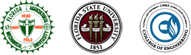 IME #8/ME #31 Victoria Rogers
Questions
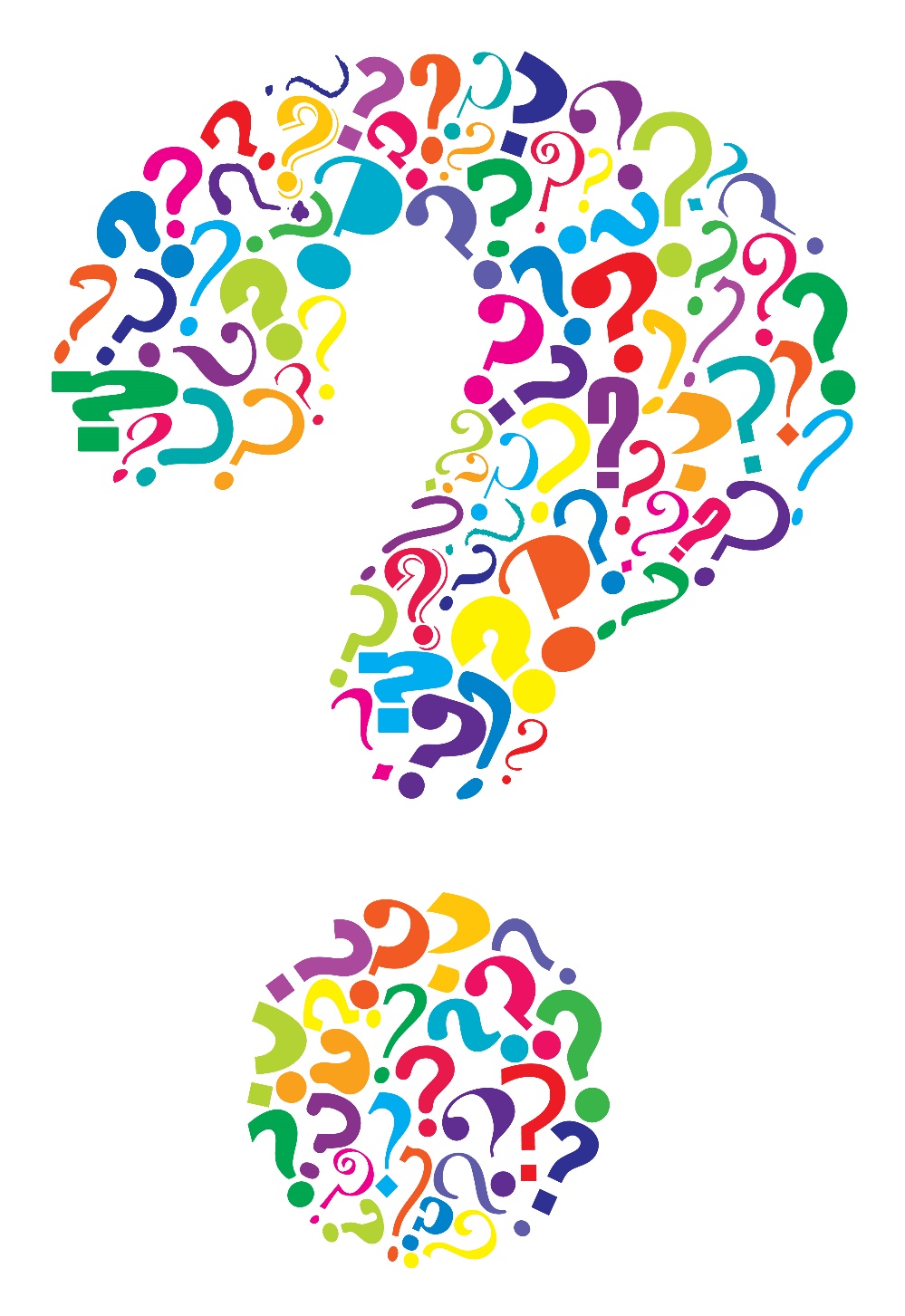 38